Прокси-сервер (от англ. proxy — «представитель, уполномоченный») — сервер (комплекс программ) в компьютерных сетях, позволяющий клиентам выполнять косвенные запросы к другим сетевым службам.
Использование

Обеспечение доступа компьютеров локальной сети к сети Интернет.

Кэширование данных.

Сжатие данных.

Защита локальной сети от внешнего доступа.

Ограничение доступа из локальной сети к внешней.

Анонимизация доступа к различным ресурсам.

Обход ограничений доступа.
Виды прокси-серверов

Прозрачный прокси — схема связи, при которой трафик, или его часть, перенаправляется на прокси-сервер неявно (средствами маршрутизатора). 
При этом клиент может использовать все преимущества прокси-сервера без дополнительных настроек браузера (или другого приложения для работы с интернетом). 
Пример: route -p add 10.32.5.5 mask 255.255.255.255 10.32.1.14


Обратный прокси-сервер (англ. reverse proxy) — тип прокси-сервера, который ретранслирует запросы клиентов из внешней сети на один или несколько серверов, логически расположенных во внутренней сети. При этом для клиента это выглядит так, будто запрашиваемые ресурсы находятся непосредственно на прокси-сервере. В отличие от прозрачного прокси, который перенаправляет запросы клиентов к любым серверам в Интернете и возвращает им результат, обратный прокси непосредственно взаимодействует лишь с ассоциированными с ним серверами и возвращает ответ только от них.
Применение обратных прокси-серверов
Обратный прокси-сервер может скрывать существование опрашиваемых им серверов и их характеристики.
Применение программного файрвола в обратном прокси-сервере может защитить от наиболее распространенных веб-атак, таких как DOS или DDOS. 
Основной веб-сайт может не поддерживать подключение по SSL, однако это можно реализовать с помощью обратного прокси-сервера, который может быть оборудован аппаратным SSL-ускорителем.
Выполнение функций балансировщика нагрузки между несколькими серверами, подменяя URL таким образом, чтобы использовался наиболее уместный сервер.
Уменьшение нагрузки на основные серверы благодаря кэшированию статического и динамического контента. Эта возможность известна как акселерация веб-сайтов. Сервер может отсортировать свой кэш по частоте запросов к контенту, что значительно уменьшит нагрузку на основные серверы.
Сжатие содержимого для уменьшения времени его загрузки.
В методе, называемом «spoon feeding»[2], страницы, генерируемые динамически, могут быть отданы серверу и обработаны уже им.
Может выполнять тестирование, например, A/B-тестирование, изменяя код страниц. Полученные данные можно использовать для последующей оптимизации.
Редиректор — модуль в прокси-серверах, отвечающий за фильтрацию и обработку адресов (URL) запросов от клиентов к серверам. Может быть как встроенным в прокси-сервер, так и запускающийся отдельным приложением (скриптом).
Задачи, решаемые с помощью редиректора:
Закрытие доступа к определённым адресам по сложным критериям.
Замена одного содержимого на другое (например, баннеров на пустые изображения)
Выдача сообщения о точной причине запрета доступа к странице
Выдача предупреждения о возможной фишинг-атаке (при наличии фишинг-фильтра)
Анализ статистики обращения к определённым ресурсам (как разрешённым, так и запрещённым)
Веб-прокси— это прокси-сервер и анонимайзер особого вида, представляющий собой веб-приложение
могут быть использованы для следующих целей:
ускорения загрузки веб-сайтов;
тестирования онлайн сервисов;
обхода ограничений Администратора локальной сети на доступ к определенным адресам веб-сайтов;
сокрытия реального IP-адреса и анонимного доступа к веб-сайтам;
получения доступа к веб-сайтам закрытым для просмотра пользователей определенных стран;
Обеспечение анонимности через прокси

HTTP-(веб)-прокси-серверы. Такие серверы пропускают через себя только HTTP-траффик, по умолчанию добавляя в передаваемый траффик данные о применении прокси;
SOCKS-прокси-серверы. В отличие от HTTP-прокси-серверов, SOCKS передаёт всю информацию, ничего не добавляя от себя. Протокол SOCKS находится на сеансовом уровне модели OSI, этим достигается независимость от высокоуровневых протоколов: HTTP, FTP, РОРЗ и др., что и позволяет SOCKS пропускать через себя весь траффик, а не только HTTP;
отдельно стоит упомянуть CGI-прокси или «анонимайзеры», которые по сути представляют собой web-сервер с формой, где клиент вводит адрес нужного сайта. После чего открывается страница запрошенного ресурса, но в адресной строке браузера виден адрес CGI-прокси. CGI-прокси, как и любой web-сервер может использовать https для защиты канала связи между собой и клиентом.
SOCKS — сетевой протокол, который позволяет пересылать пакеты от клиента к серверу через прокси-сервер прозрачно (незаметно для них) и таким образом использовать сервисы за межсетевыми экранами (фаерволами). SOCKS — это сокращение от «SOCKet Secure».Более поздняя версия SOCKS5 предполагает аутентификацию, так что только авторизованные пользователи получают доступ к серверу.
Протокол SOCKS 4
SOCKS 4 предназначен для работы через фаервол без аутентификации для приложений типа клиент-сервер, работающих по протоколу TCP, таких, как TELNET, FTP и таких популярных протоколов обмена информацией, как HTTP, WAIS и GOPHER. По существу, SOCKS-сервер можно рассматривать как межсетевой экран, поддерживающий протокол SOCKS.

Анонимайзер  средство для скрытия информации о компьютере или пользователе в сети от удалённого сервера.
Клиентское ПО может подключаться к анонимайзеру как к прокси-серверу или, например, как веб-сайту (веб-прокси).

Протокол SOCKS 5
SOCKS 5 расширяет модель SOCKS 4, добавляя к ней поддержку UDP, обеспечение универсальных схем строгой аутентификации и расширяет методы адресации, добавляя поддержку доменных имен и адресов IPv6.
Application-level gateway, или ALG (англ. «шлюз прикладного уровня») — компонент NAT-маршрутизатора, который понимает какой-либо прикладной протокол, и при прохождении через него пакетов этого протокола модифицирует их таким образом, что находящиеся за NAT пользователи могут пользоваться протоколом.

Протоколы, требующие ALG

FTP без пассивного режима (PASV). Передает IP-адрес и номер порта на клиенте в команде PORT.
PPTP. 
H.323
Протоколы передачи файлов в некоторых мессенджерах (например, MSN Messenger)
Создание сервера в некоторых играх
Некоторые файлообменные сети
Реализации в ОС

Windows
Встроенный NAT в ОС Windows (ipnat.sys, в интерфейсе пользователя возможность называется Internet Connection Sharing) использует исполняемые в режиме пользователя ALG-модули, которые загружаются в адресное пространство процесса ALG.EXE (он же сервис по имени alg).

Linux
Встроенный в ядро межсетевой экран netfilter поддерживает такие протоколы, как AMANDA, FTP, TFTP, IRC, PPTP, H.323, SIP, SNMP, DCCP, GRE и др.

Реализация в маршрутизаторах
Практически все маршрутизаторы, имеющие NAT, умеют работать с PPTP, IPsec, RTSP, SIP, H.323, SMTP, DNS, TFTP.
Функционирование NAT
Преобразование адреса методом NAT может производиться почти любым маршрутизирующим устройством — маршрутизатором, сервером доступа, межсетевым экраном. Наиболее популярным является SNAT, суть механизма которого состоит в замене адреса источника (англ. source) при прохождении пакета в одну сторону и обратной замене адреса назначения (англ. destination) в ответном пакете. Наряду с адресами источник/назначение могут также заменяться номера портов источника и назначения.

Помимо source NAT (предоставления пользователям локальной сети с внутренними адресами доступа к сети Интернет) часто применяется также destination NAT, когда обращения извне транслируются межсетевым экраном на компьютер пользователя в локальной сети, имеющий внутренний адрес и потому недоступный извне сети непосредственно (без NAT).
Существует 3 базовых концепции трансляции адресов: статическая (Static Network Address Translation), динамическая (Dynamic Address Translation), маскарадная (NAPT, NAT Overload, PAT).
Статический NAT — Отображение незарегистрированного IP-адреса на зарегистрированный IP-адрес на основании один к одному. Особенно полезно, когда устройство должно быть доступным снаружи сети.
Динамический NAT — Отображает незарегистрированный IP-адрес на зарегистрированный адрес из группы зарегистрированных IP-адресов. Динамический NAT также устанавливает непосредственное отображение между незарегистрированным и зарегистрированным адресом, но отображение может меняться в зависимости от зарегистрированного адреса, доступного в пуле адресов, во время коммуникации.
Перегруженный NAT (NAPT, NAT Overload, PAT, маскарадинг) — форма динамического NAT, который отображает несколько незарегистрированных адресов в единственный зарегистрированный IP-адрес, используя различные порты.
Типы NAT

Симметричный NAT (Symmetric NAT) — Трансляция, при которой каждое соединение, инициируемое парой «внутренний адрес: внутренний порт» преобразуется в свободную уникальную случайно выбранную пару «публичный адрес: публичный порт». При этом инициация соединения из публичной сети невозможна.
Cone NAT, Full Cone NAT — Однозначная (взаимная) трансляция между парами «внутренний адрес: внутренний порт» и «публичный адрес: публичный порт». Любой внешний хост может инициировать соединение с внутренним хостом (если это разрешено в правилах межсетевого экрана).
Address-Restricted cone NAT, Restricted cone NAT — Постоянная трансляция между парой «внутренний адрес: внутренний порт» и «публичный адрес: публичный порт». Любое соединение, инициированное с внутреннего адреса, позволяет в дальнейшем получать ему пакеты с любого порта того публичного хоста, к которому он отправлял пакет(ы) ранее.
Port-Restricted cone NAT — Трансляция между парой «внутренний адрес: внутренний порт» и «публичный адрес: публичный порт», при которой входящие пакеты проходят на внутренний хост только с одного порта публичного хоста — того, на который внутренний хост уже посылал пакет.
Преимущества NAT

Позволяет сэкономить IP-адреса (только в случае использования NAT в режиме PAT), транслируя несколько внутренних IP-адресов в один внешний публичный IP-адрес (или в несколько, но меньшим количеством, чем внутренних). 
Позволяет предотвратить или ограничить обращение снаружи ко внутренним хостам, оставляя возможность обращения изнутри наружу. При инициации соединения изнутри сети создаётся трансляция. Ответные пакеты, поступающие снаружи, соответствуют созданной трансляции и поэтому пропускаются. Если для пакетов, поступающих снаружи, соответствующей трансляции не существует (а она может быть созданной при инициации соединения или статической), они не пропускаются.
Позволяет скрыть определённые внутренние сервисы внутренних хостов/серверов. По сути, выполняется та же указанная выше трансляция на определённый порт, но возможно подменить внутренний порт официально зарегистрированной службы (например, 80-й порт TCP (HTTP-сервер) на внешний 54055-й). Тем самым, снаружи, на внешнем IP-адресе после трансляции адресов на сайт (или форум) для осведомлённых посетителей можно будет попасть по адресу http://example.org:54055, но на внутреннем сервере, находящемся за NAT, он будет работать на обычном 80-м порту. Повышение безопасности и скрытие «непубличных» ресурсов.
Недостатки NAT

Старые протоколы. Протоколы, разработанные до массового внедрения NAT, не в состоянии работать, если на пути между взаимодействующими хостами есть трансляция адресов. 

Идентификация пользователей. Из-за трансляции адресов «много в один» появляются дополнительные сложности с идентификацией пользователей и необходимость хранить полные логи трансляций.

Иллюзия DoS-атаки. Если NAT используется для подключения многих пользователей к одному и тому же сервису, это может вызвать иллюзию DoS-атаки на сервис (множество успешных и неуспешных попыток). 

Пиринговые сети. В NAT-устройствах, не поддерживающих технологию Universal Plug & Play, в некоторых случаях, необходима дополнительная настройка при работе с пиринговыми сетями и некоторыми другими программами, в которых необходимо не только инициировать исходящие соединения, но также принимать входящие.
IP сеть через единственный IP-адрес
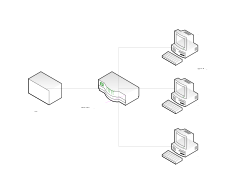 На рабочих станциях указанный шлюз по умолчанию или gateway
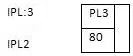 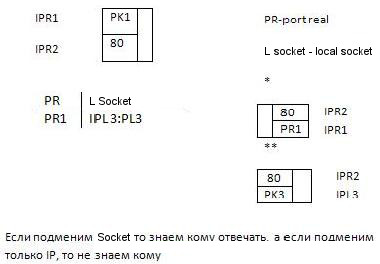 Преобразует служебные заголовки, формирует идентичный IP-пакет
Публикация локальных ресурсов во внешней IP-сети
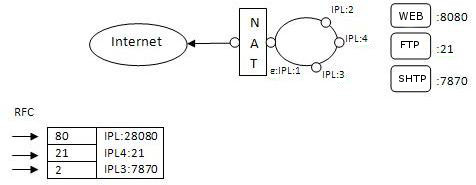 Экономическая выгода вследствие приобретения единственного IP-подключения, а не IP-сети.

Сокрытие от внешнего наблюдателя структуры внутренней IP-сети.

Организация системы с распределенной нагрузкой.

При общем доступе через NAT прозрачно открывается доступ к внутренней структуре с защитой без использования межсетевого экрана и т. п.

Через NAT корректно работают многие сетевые протоколы. Конструктивные реализации (общий доступ — это и есть подключение NAT) есть аппаратная реализация NAT (интегрированы межсетевые экраны).
NAT loopback
Если пакет приходит из внутренней сети на внешний IP-адрес маршрутизатора, он считается пришедшим извне — а значит, работают правила брандмауэра, относящиеся ко внешним соединениям. И если пакет успешно пройдёт сквозь брандмауэр, сработает NAT, взяв на себя посредничество между двумя внутрисетевыми машинами. 

NAT Traversal
NAT Traversal (прохождение или автонастройка NAT) — это набор возможностей, позволяющих сетевым приложениям определять, что они находятся за устройством, обеспечивающим NAT, узнавать внешний IP-адрес этого устройства и выполнять сопоставление портов для пересылки пакетов из внешнего порта NAT на внутренний порт, используемый приложением; все это выполняется автоматически, пользователю нет необходимости вручную настраивать сопоставления портов или вносить изменения в какие-либо другие параметры.

Программная реализация NAT
При наличии уже существующего сервера под управлением серверной ОС возможно организовать трансляцию адресов без необходимости закупки дополнительных, аппаратных устройств. Как правило для программной реализации NAT требуется наличие по крайней мере двух сетевых адаптеров в сервере.